CSC 581: Mobile App Development

Spring 2019
See online syllabus:  http://dave-reed.com/csc581    (also on BlueLine) 	


Course goals:

to apply existing programming skills to the mobile domain, addressing challenges such as memory restrictions, touch-based interfaces, and rapidly evolving architectures
to appreciate the wide range of tools and platforms available for mobile development, and be able to identify appropriate tools for various tasks
to be proficient with the XCode development environment and the Swift programming language
to design and implement apps that address real-world needs, using best practices in design and software engineering
1
General plan
for this course, we will focus on developing native apps for iOS (Apple’s mobile operating system, for iPhones & iPads)
we will touch on Android and Web/hybrid approaches during the semester
(e.g., AppInventor, PhoneGap/Adobe Cordova, …)

Apple has developed a robust IDE (XCode) and programming language (Swift), with an extensive tool kit (UIKit), for developers
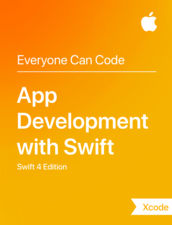 the format of the course will be hands-on
Apple Education has created a free, tutorial-based book
we will be following that book, working on exercises and labs in class
I will augment with additional examples, assignments, and readings

in the 2nd half of the course, you will propose, design, and implement your own app
we will have a class demo show in the last week
2
Installing software
the Apple IDE, Xcode, only runs on Macs
if you have a MacBook, bring it to class and use for development
if not, you will need to use one of the lab computers (or 2nd floor of Hitchcock)

note: you will need an Apple ID to download the software and book

to install Xcode: launch the App Store on your Mac
search “XCode” and click the Get button to download

to install the interactive book: launch the iBooks Store on your Mac
search “Mobile App Development for Swift” and click the Get button to download



	IF YOU HAVE A MAC, INSTALL BOTH BY NEXT CLASS
3
Demo
as a sneak peek, let’s develop a (really) simple app using XCode


			FLASHLIGHT
4